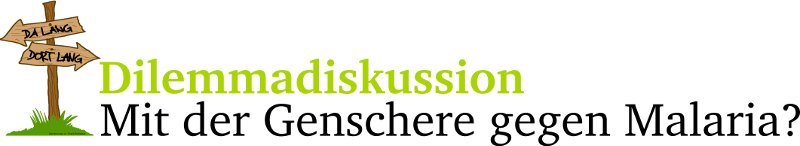 CRISPR-Cas gegen Malaria - ein bioethisches Dilemma
Aufgabe 1
Diskutieren Sie Ihre Position zum Einsatz von CRISPR-Cas und Gene drive zur Bekämpfung der Malaria in einer Kleingruppe.
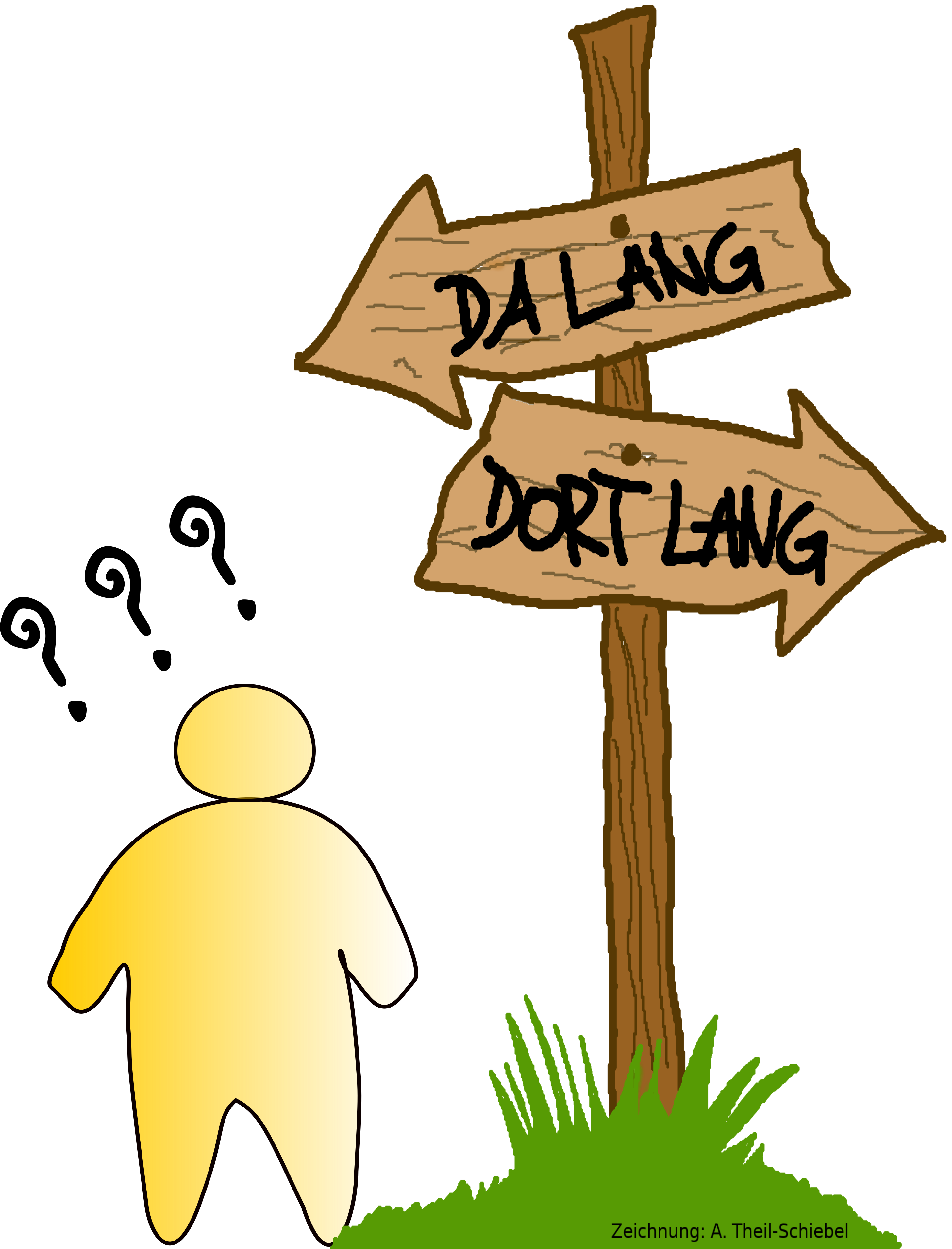 40202_p_dilemmadiskussion_schueler			ZPG Biologie 2020							Folie 1/8
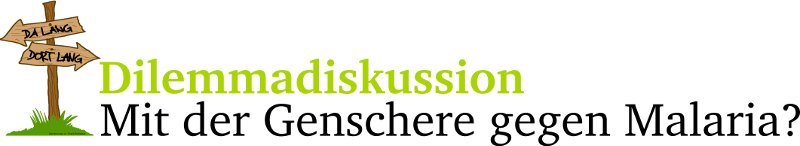 Das Dilemma
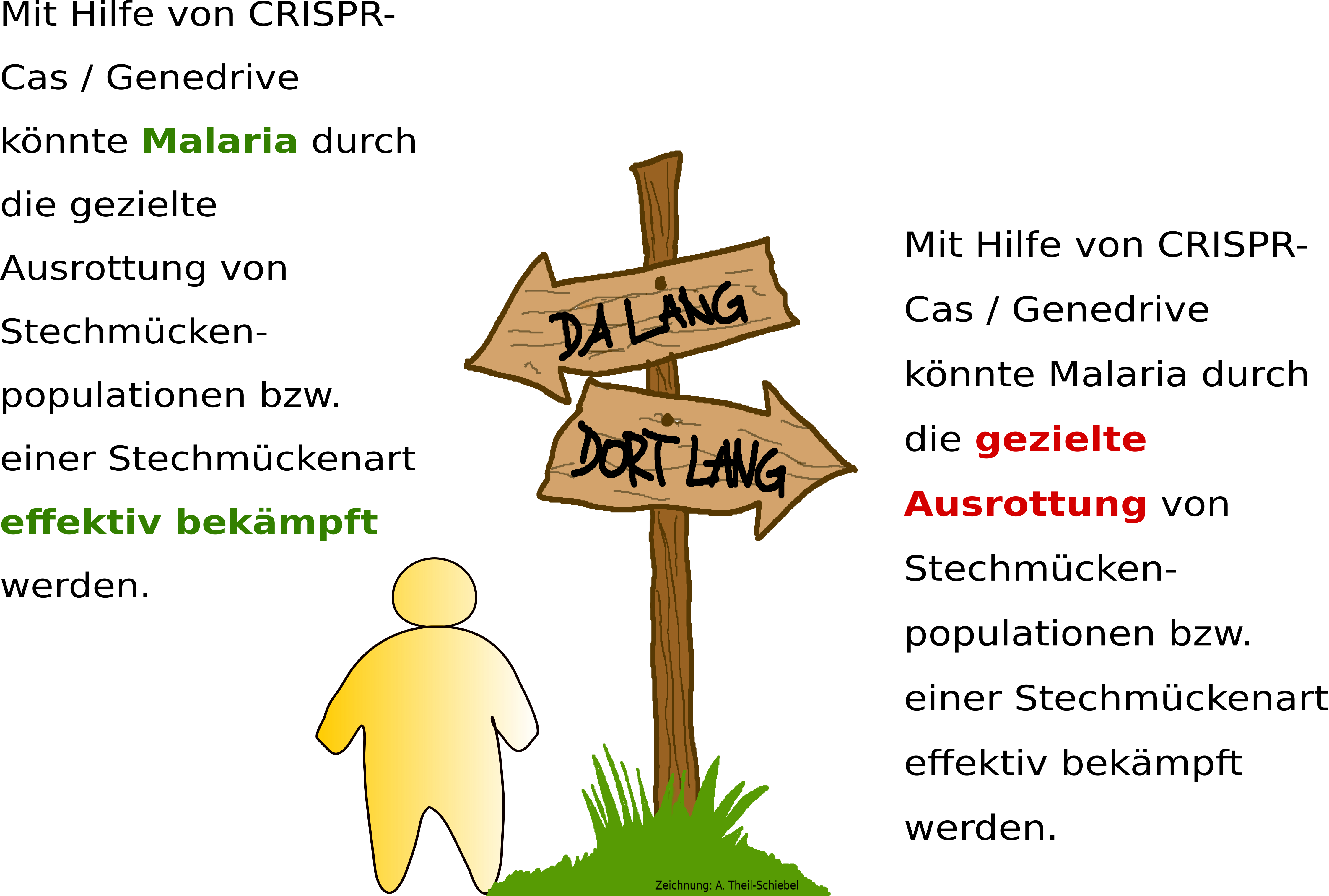 Aufgabe 2
Definieren Sie das hier vorliegende Dilemma mit Hilfe der Abbildung.
40202_p_dilemmadiskussion_schueler			ZPG Biologie 2020							Folie 2/8
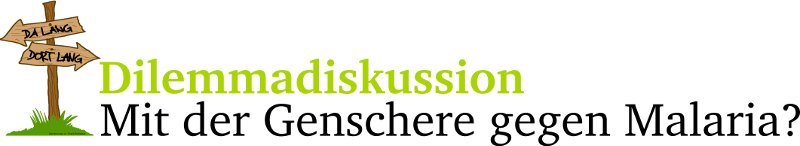 Das Dilemma
Aufgabe 3
Stellen Sie zwei Handlungsoptionen dar, die sich in dieser Dilemmasituation bieten.
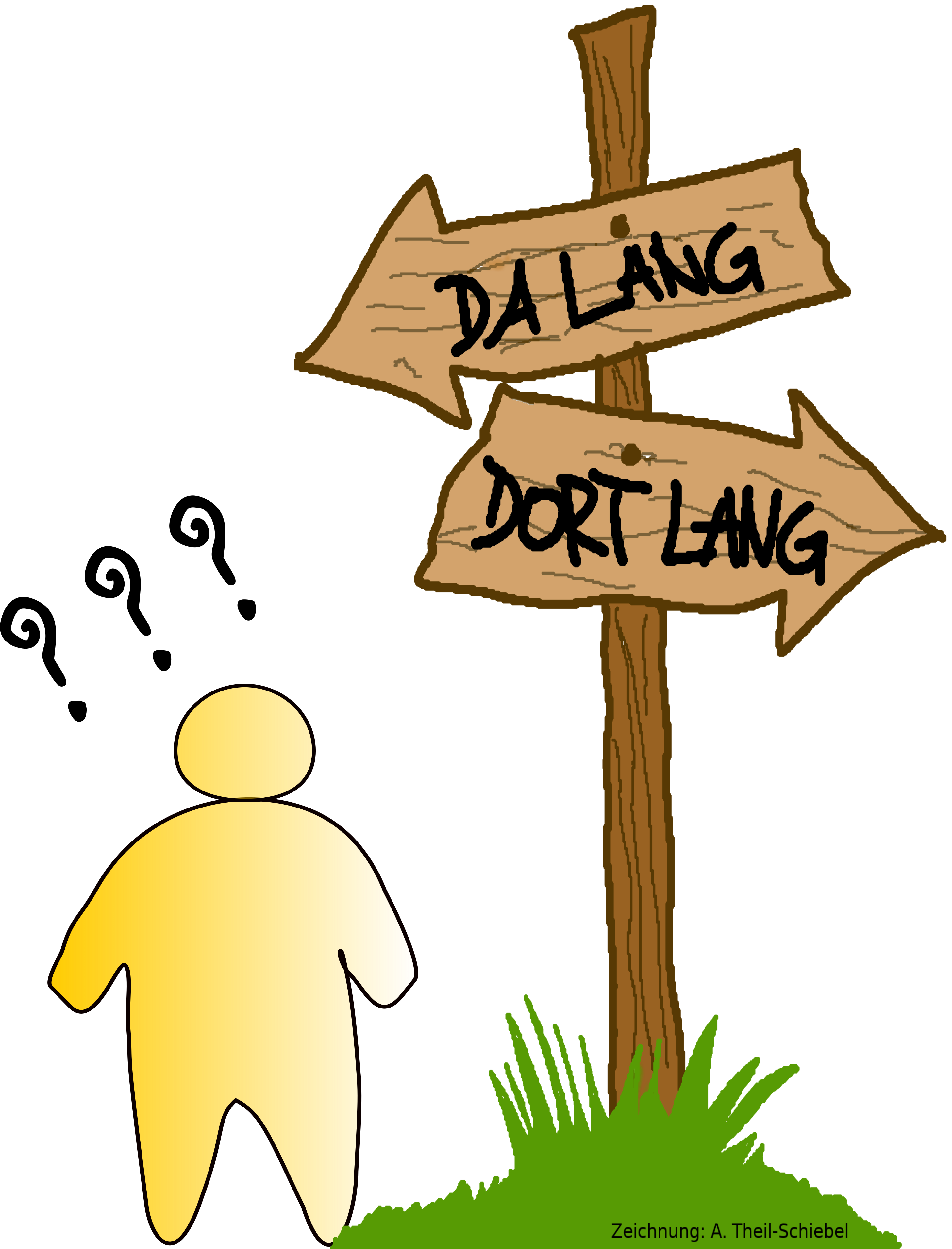 40202_p_dilemmadiskussion_schueler			ZPG Biologie 2020							Folie 3/8
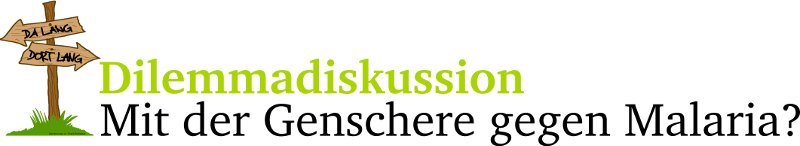 Interessengruppen
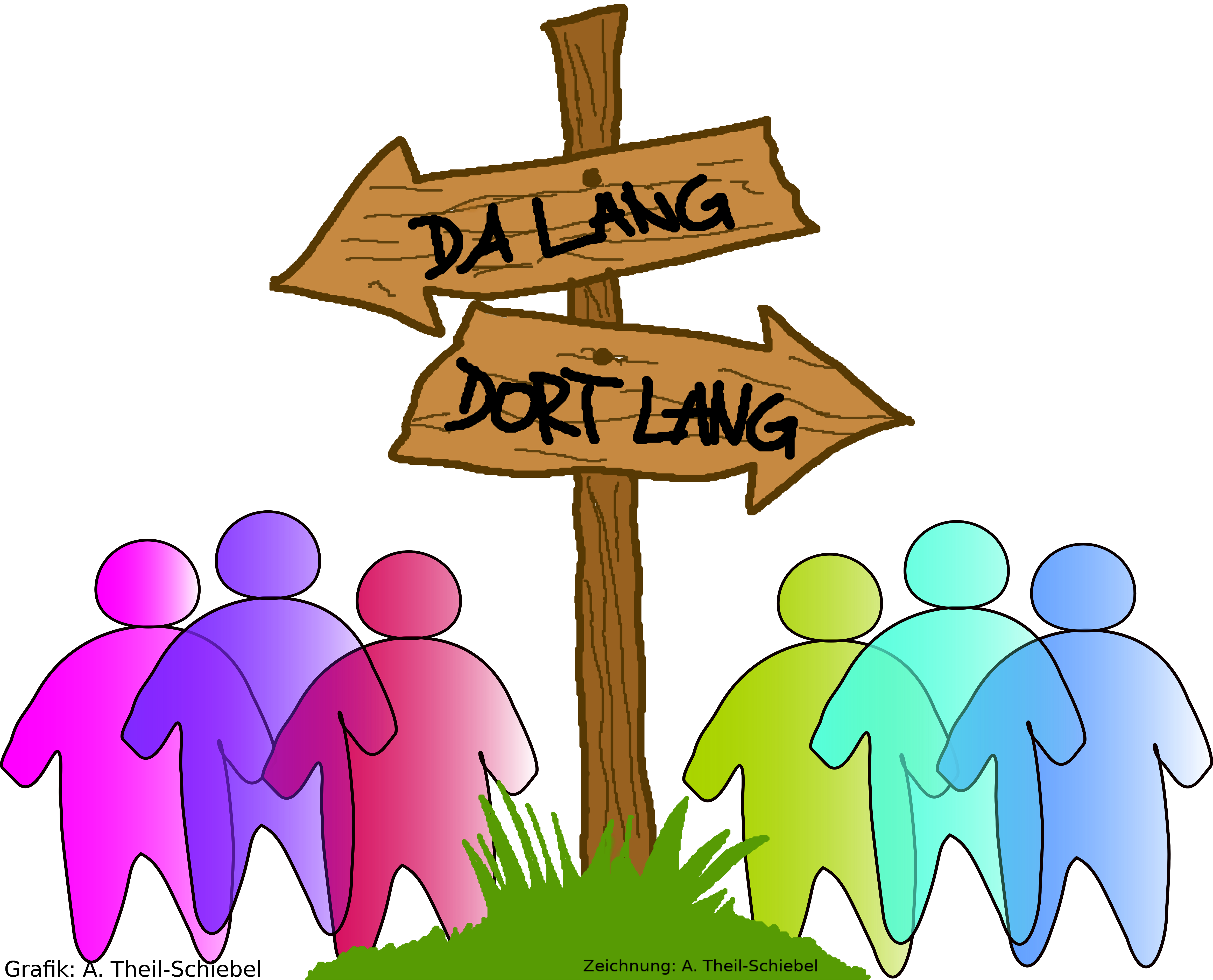 Aufgabe 4
Nennen Sie Personen oder Gruppen, die von einer Entscheidung für eine der beiden Handlungsoptionen betroffen wären.
40202_p_dilemmadiskussion_schueler			ZPG Biologie 2020							Folie 4/8
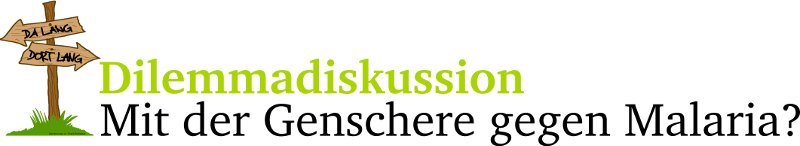 Handlungsoptionen, Konsequenzen und Argumente
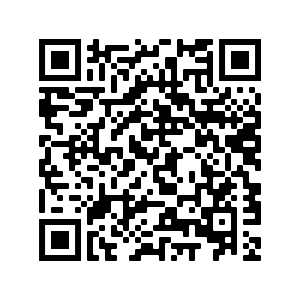 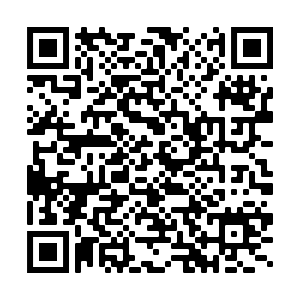 Text 1:Experteninterview
Text 2:Expertenkommentar
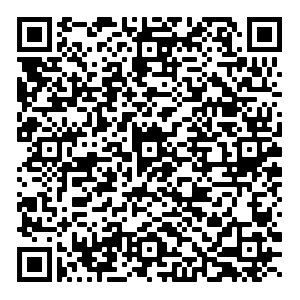 Werte und Normen (Hilfe)
Lesen Sie die beiden Texte. Benutzen Sie ggf. die Hilfe zu den Begriffen „Werte“ und „Normen“.
Aufgabe 5
Beschreiben Sie für jede Ihrer Handlungsoptionen, welche Konsequenzen sich jeweils daraus ergeben könnten.
Aufgabe 6
Nennen Sie für jede Ihrer Handlungsoptionen bzw. deren Konsequenzen jeweils Werte und Normen, die davon berührt sind.
40202_p_dilemmadiskussion_schueler			ZPG Biologie 2020							Folie 5/8
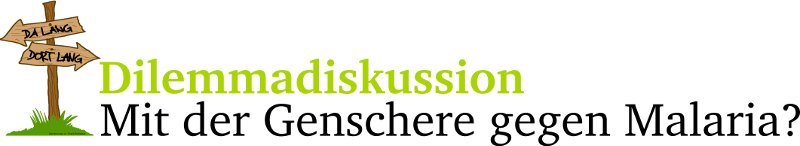 Handlungsoptionen, Konsequenzen und Argumente
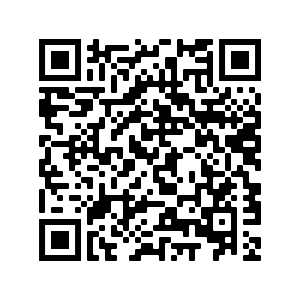 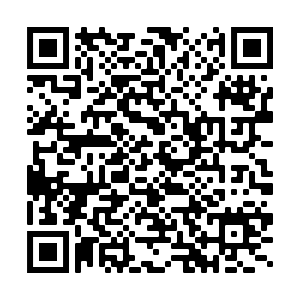 Text 1:Experteninterview
Text 2:Expertenkommentar
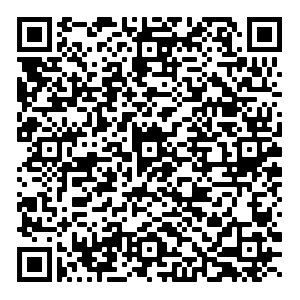 Werte und Normen (Hilfe)
Lesen Sie die beiden Texte. Benutzen Sie ggf. die Hilfe zu den Begriffen „Werte“ und „Normen“.
Aufgabe 7
Sammeln Sie Argumente für und wider jede Ihrer Handlungsoptionen. Gewichten Sie Ihre Argumente.
Aufgabe 8
Erläutern Sie die Gewichtung Ihrer Argumente unter Bezugnahme auf die Werte und Normen, die Sie in Aufgabe 6 genannt haben.
40202_p_dilemmadiskussion_schueler			ZPG Biologie 2020							Folie 6/8
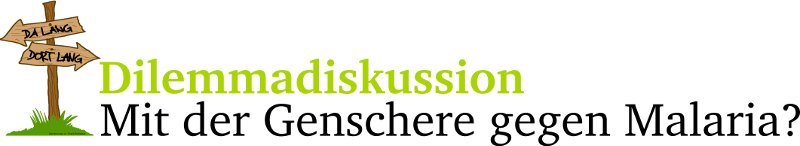 Der persönliche Standpunkt
Aufgabe 9
Bewerten Sie den Einsatz der CRISPR-Cas- und Gene drive-Technologie zur Bekämpfung der Malaria durch die Ausrottung der die Krankheit übertragenden Anopheles-Mücken.
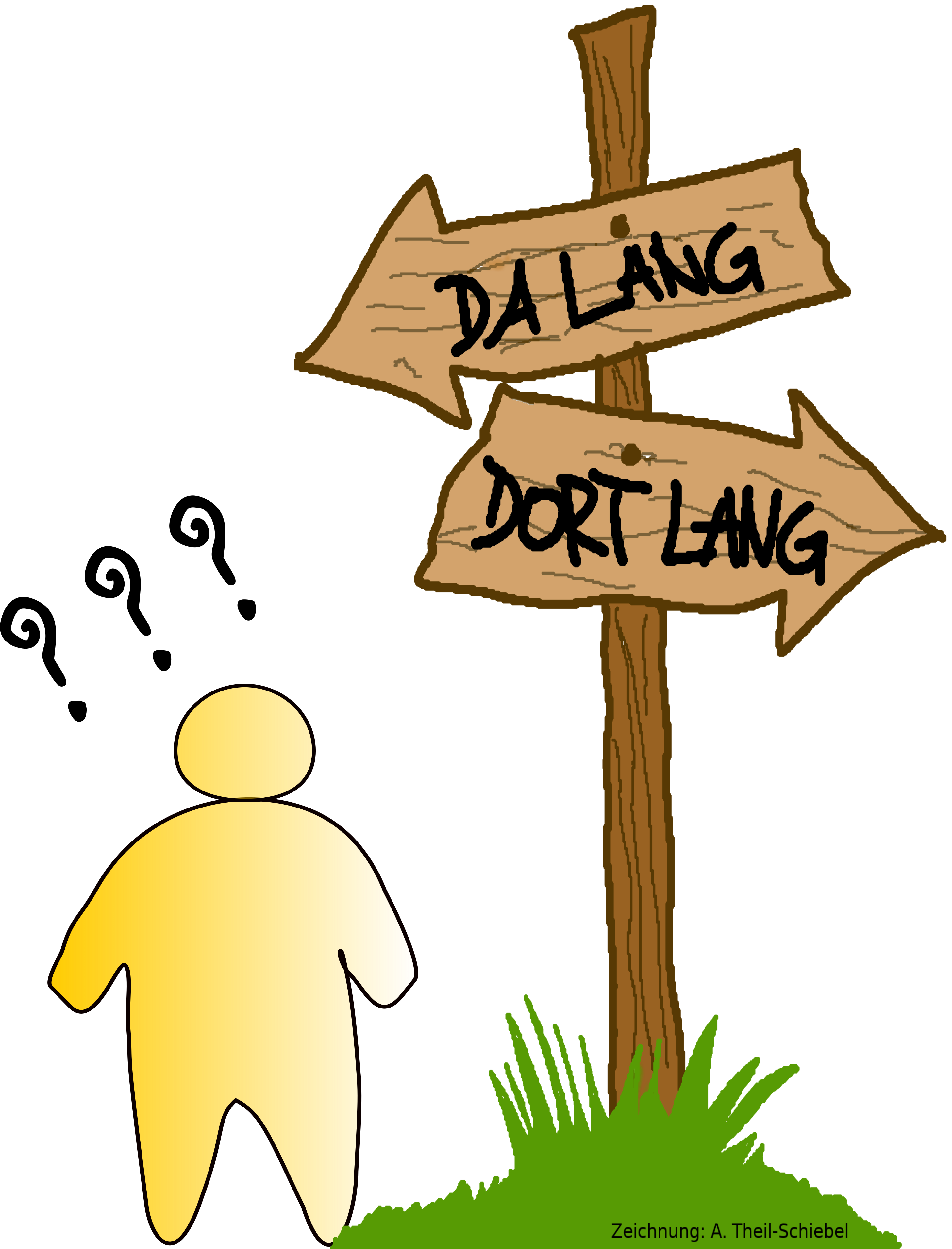 40202_p_dilemmadiskussion_schueler			ZPG Biologie 2020							Folie 7/8
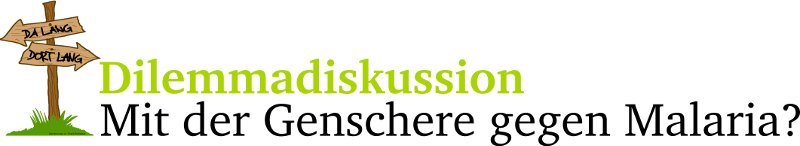 Feedback zur Bewertungsaufgabe
Überprüfen Sie gegenseitig Ihre Lösungen zu Aufgabe 9 hinsichtlich der folgenden Kriterien:

Der Sachverhalt ist fachlich richtig dargestellt.
Argumente (pro und contra) werden genannt und gewichtet.
Die vertretene Position wird mit Bezug zu persönlichen und/oder gesellschaftlichen Werten und Normen begründet.
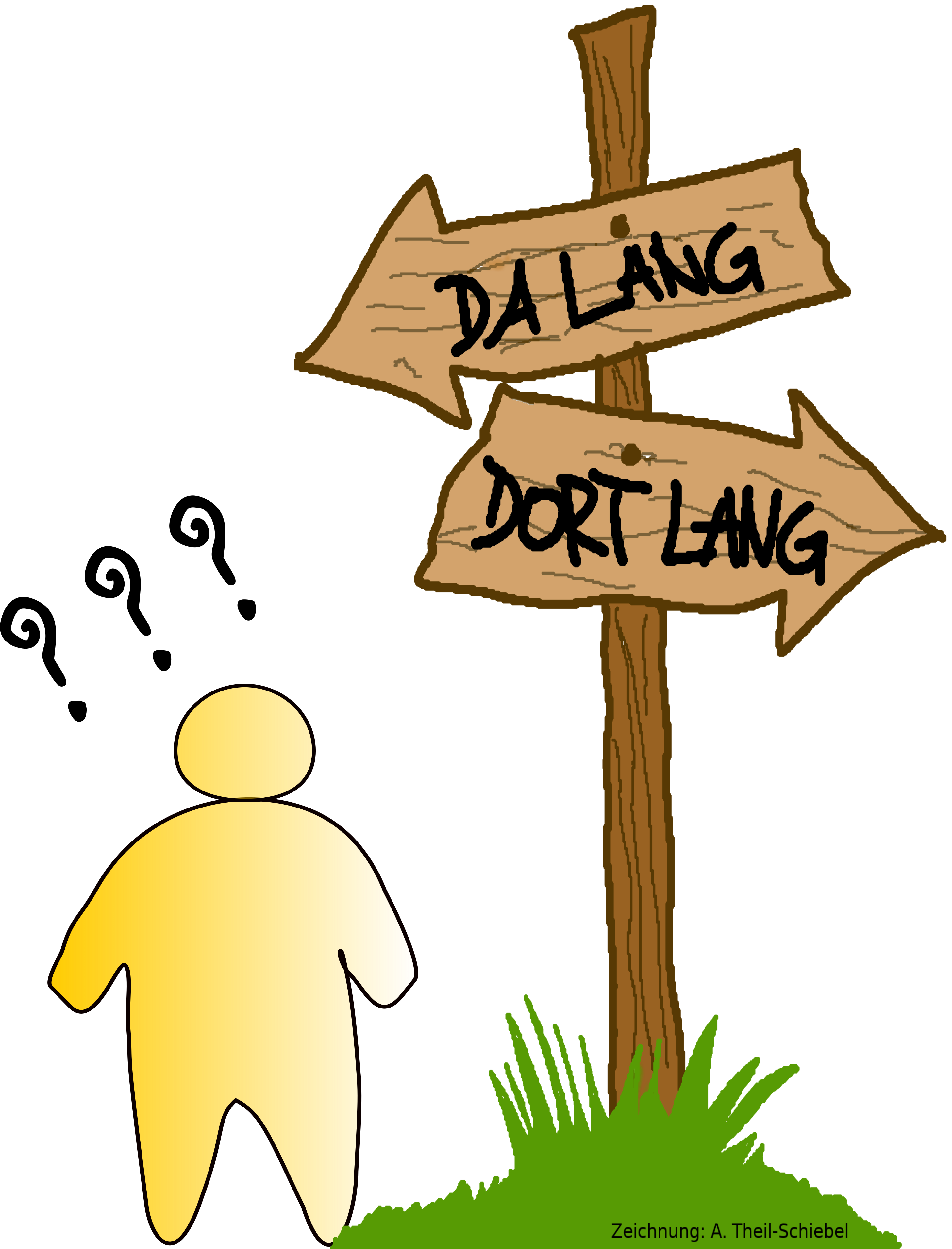 40202_p_dilemmadiskussion_schueler			ZPG Biologie 2020							Folie 8/8